Μέθοδοι εκτέλεσης διαδικάσίας Ομαδοποίησης (clustering)
Μέθοδοι εκτέλεσης διαδικάσίας Ομαδοποίησης (clustering)
Μέθοδοι εκτέλεσης διαδικάσίας Ομαδοποίησης (clustering)
Μέθοδοι εκτέλεσης διαδικάσίας Ομαδοποίησης (clustering)
Μέθοδοι εκτέλεσης διαδικάσίας Ομαδοποίησης (clustering)
Μέθοδοι εκτέλεσης διαδικάσίας Ομαδοποίησης (clustering)
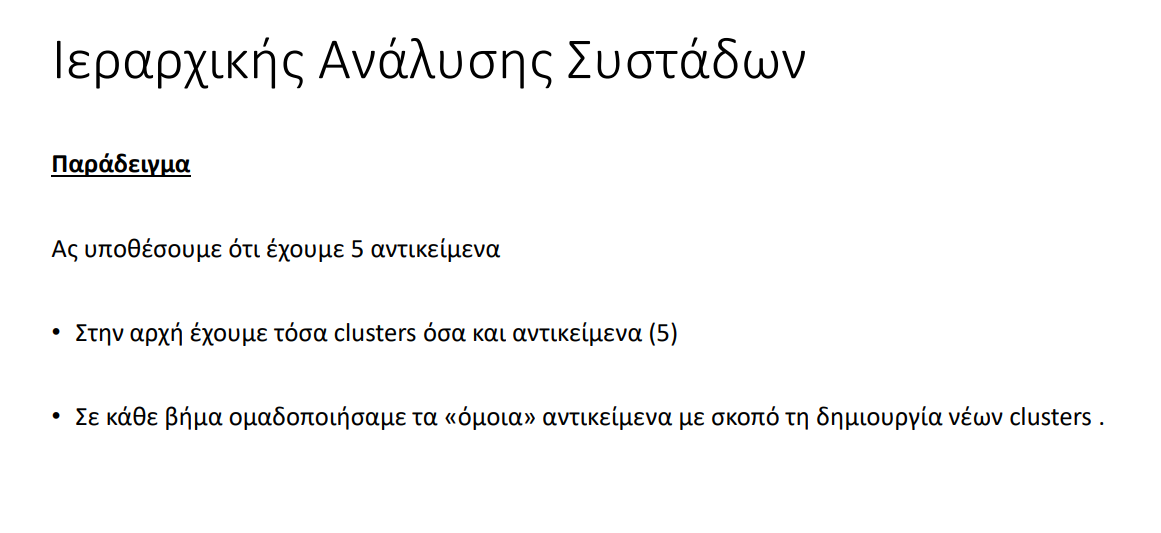 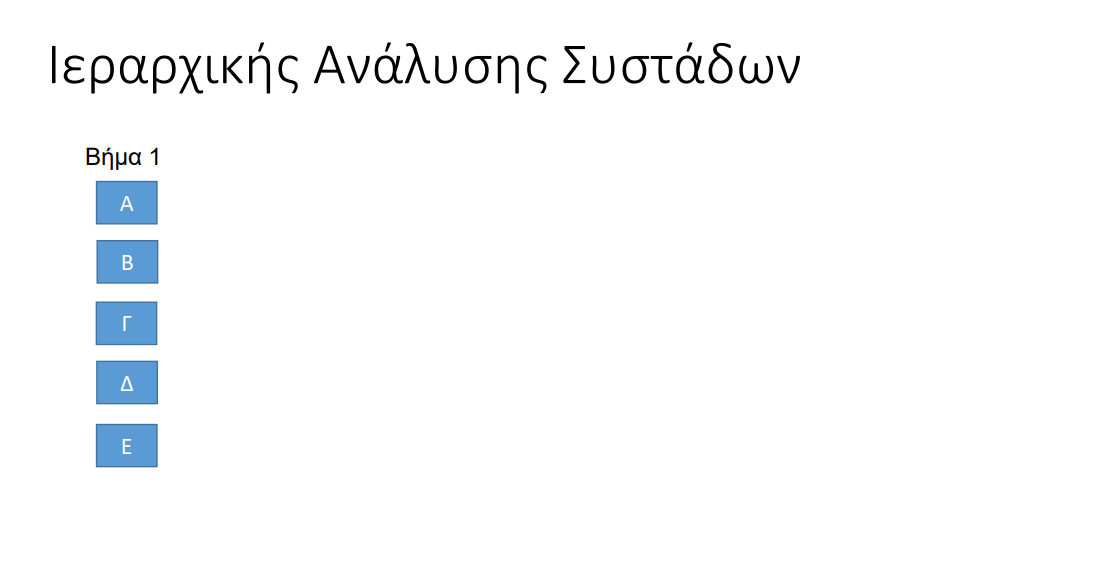 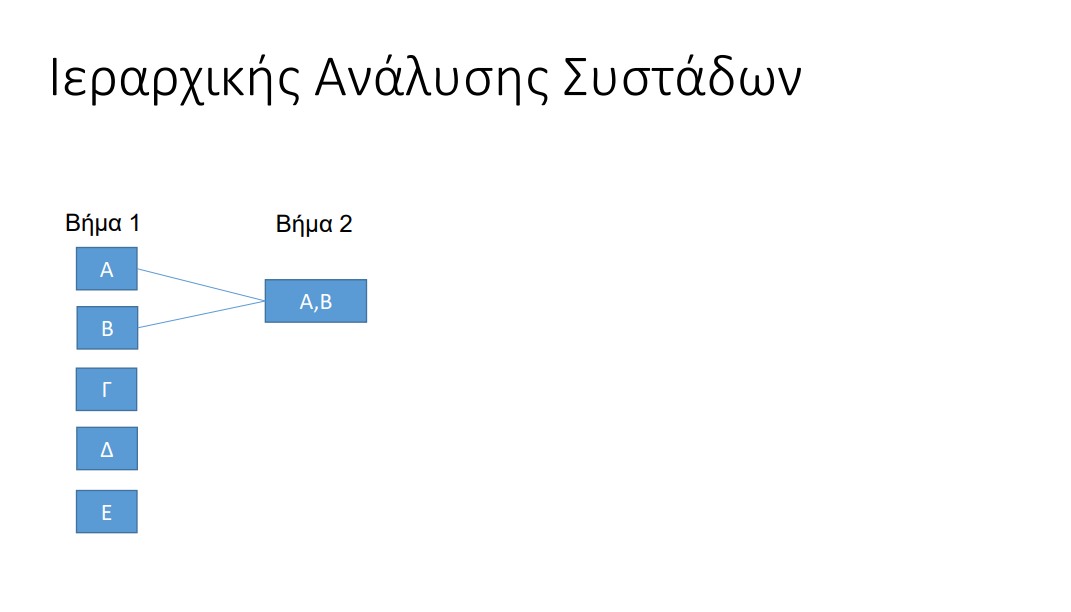 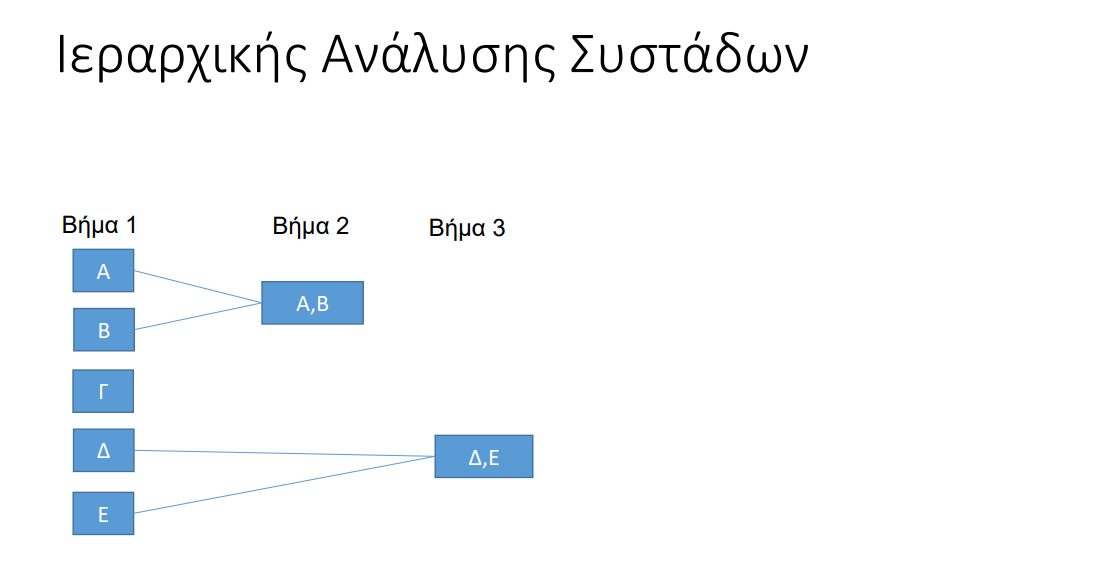 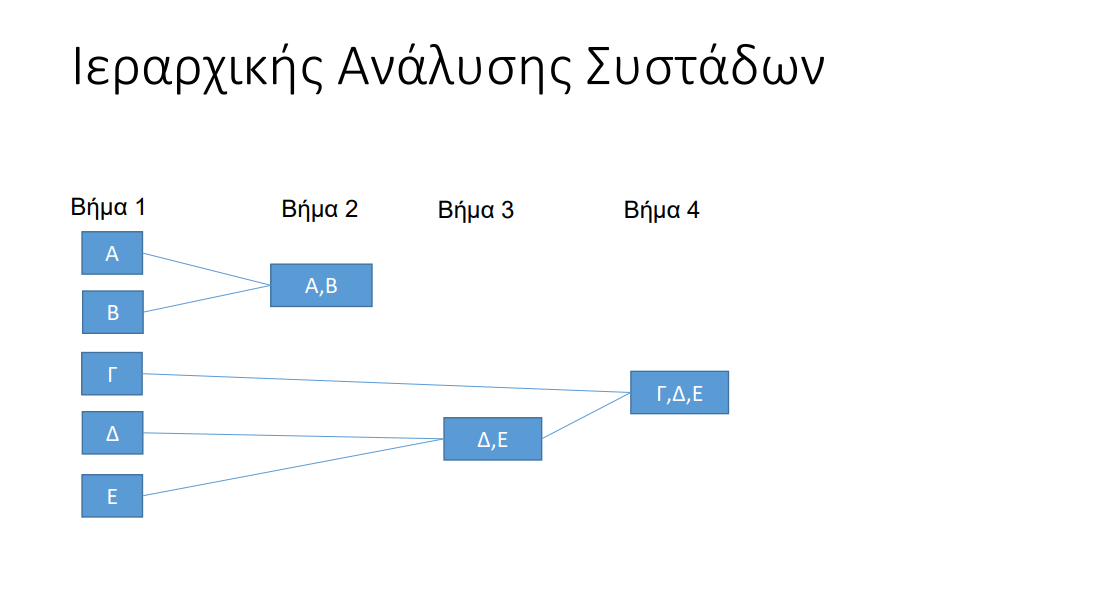 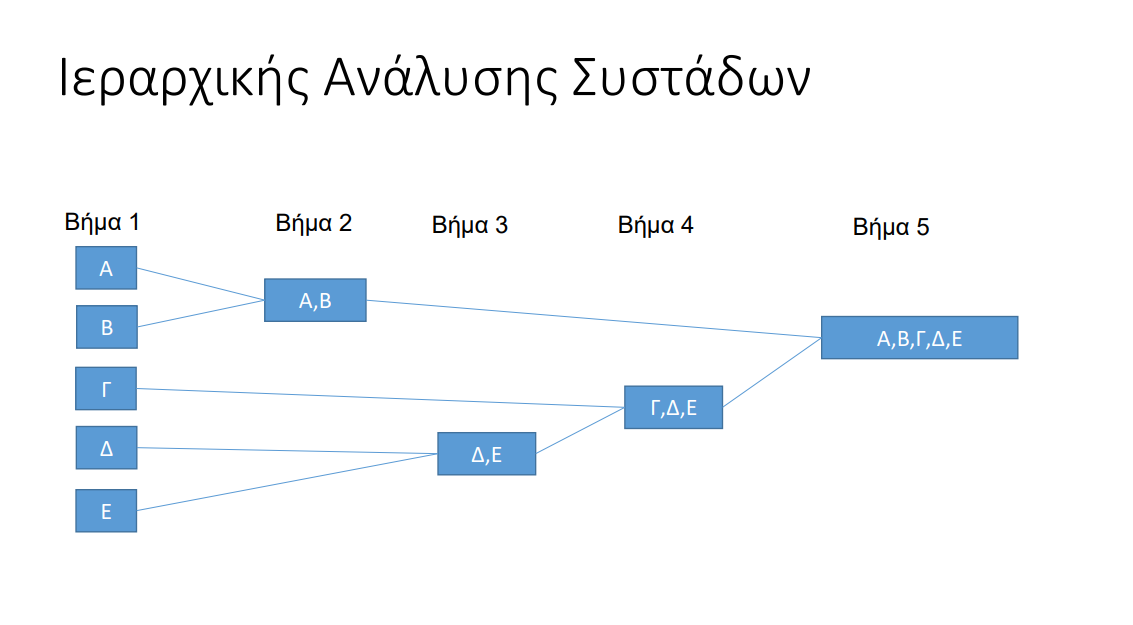 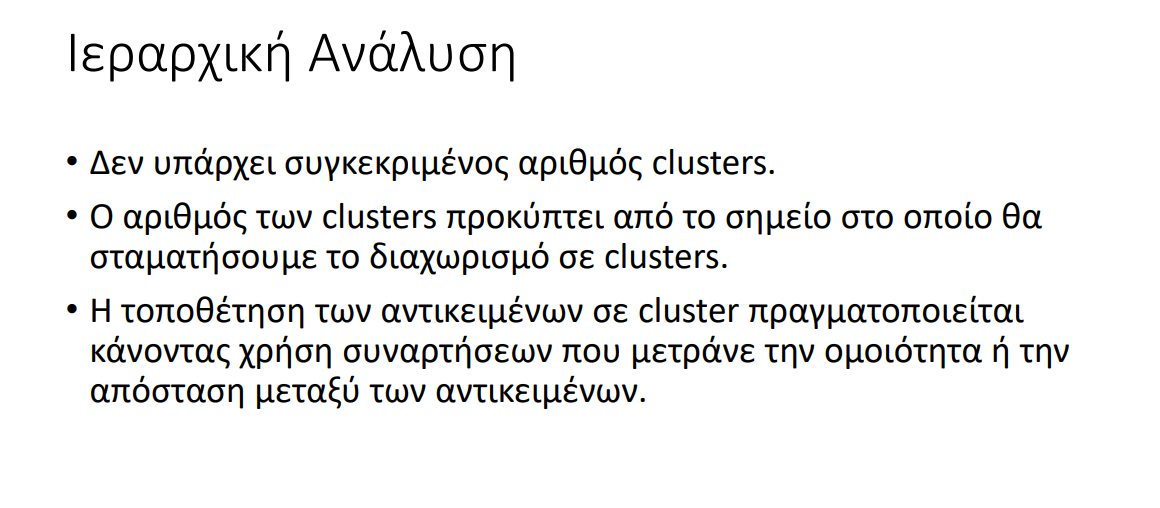 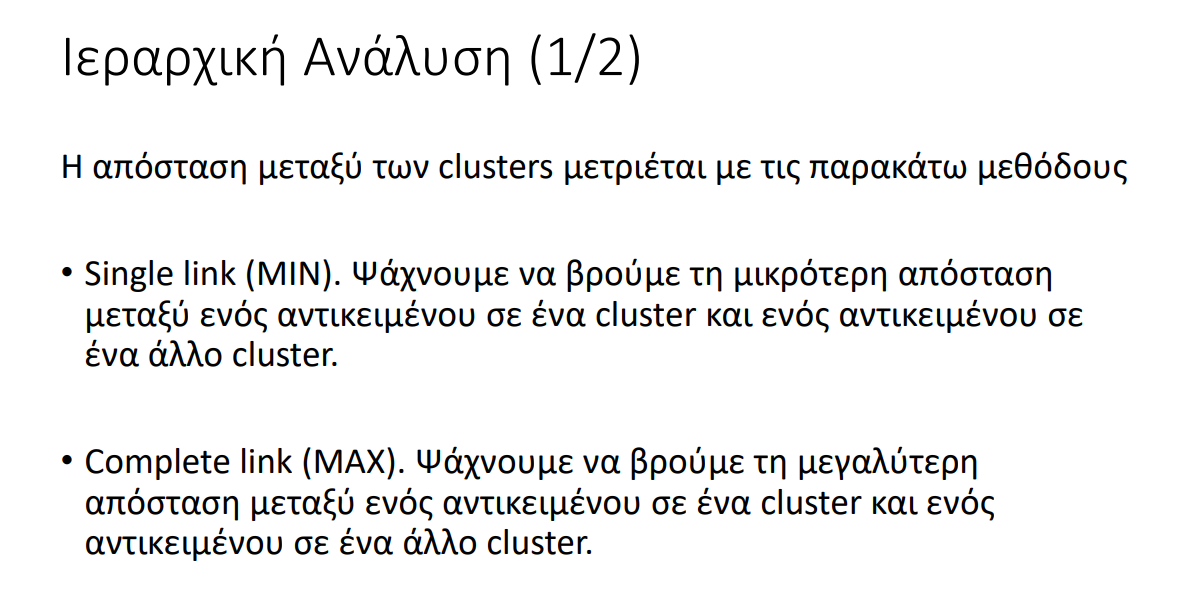 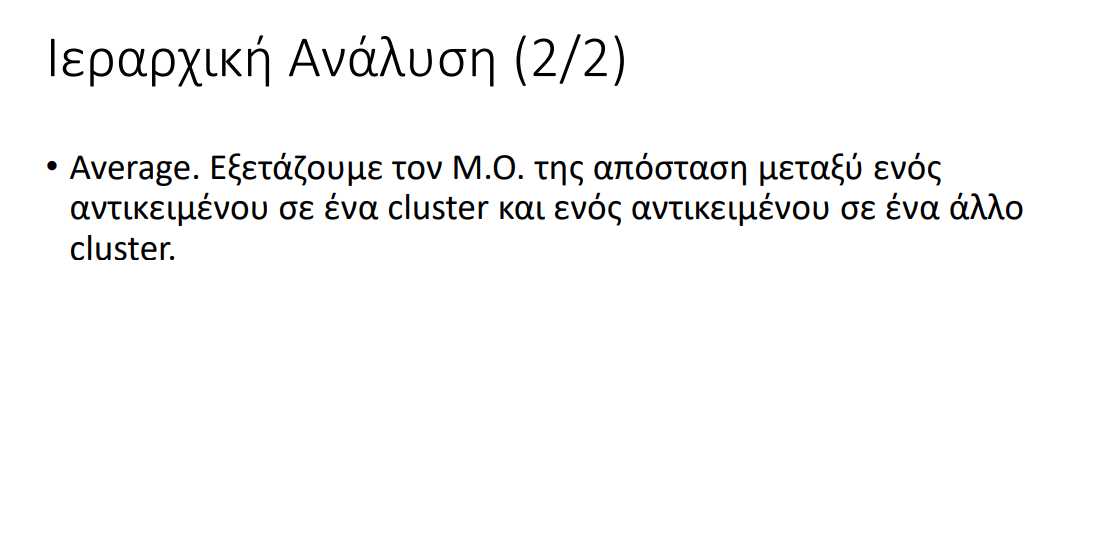 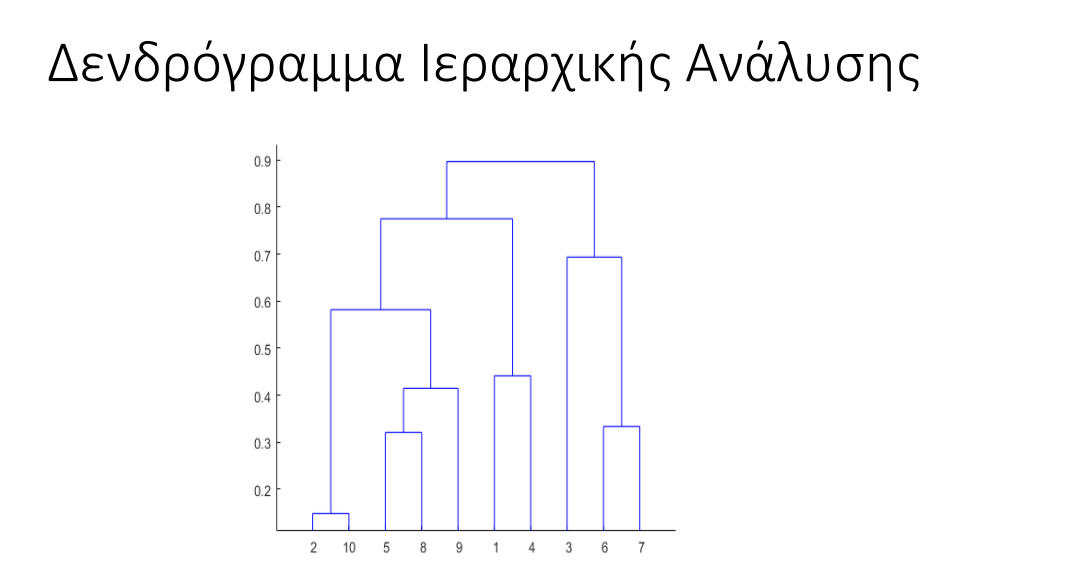 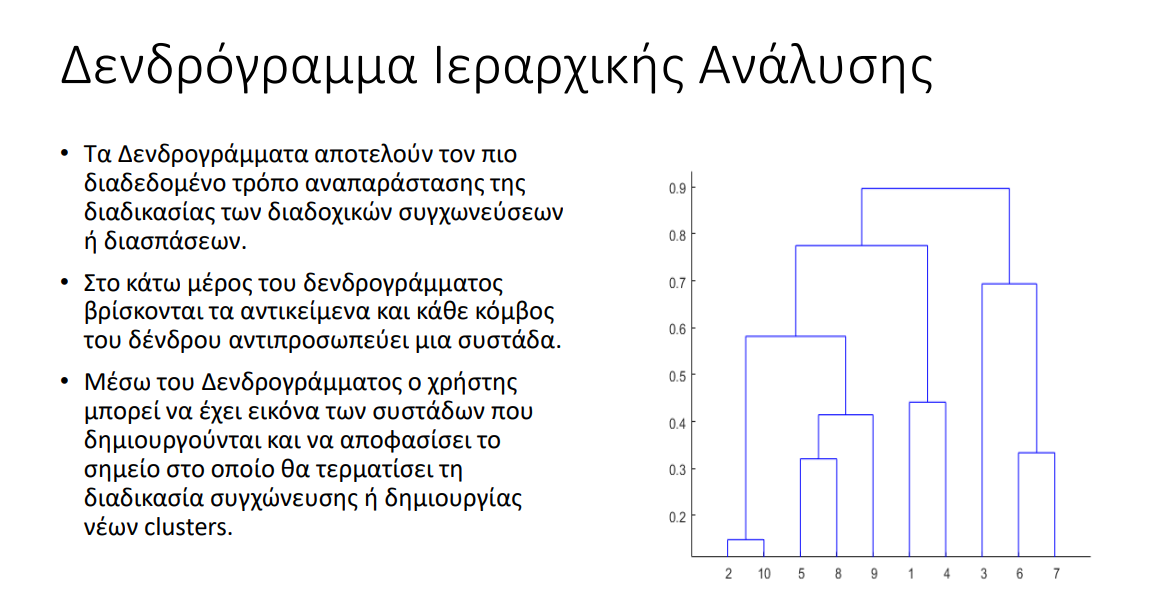 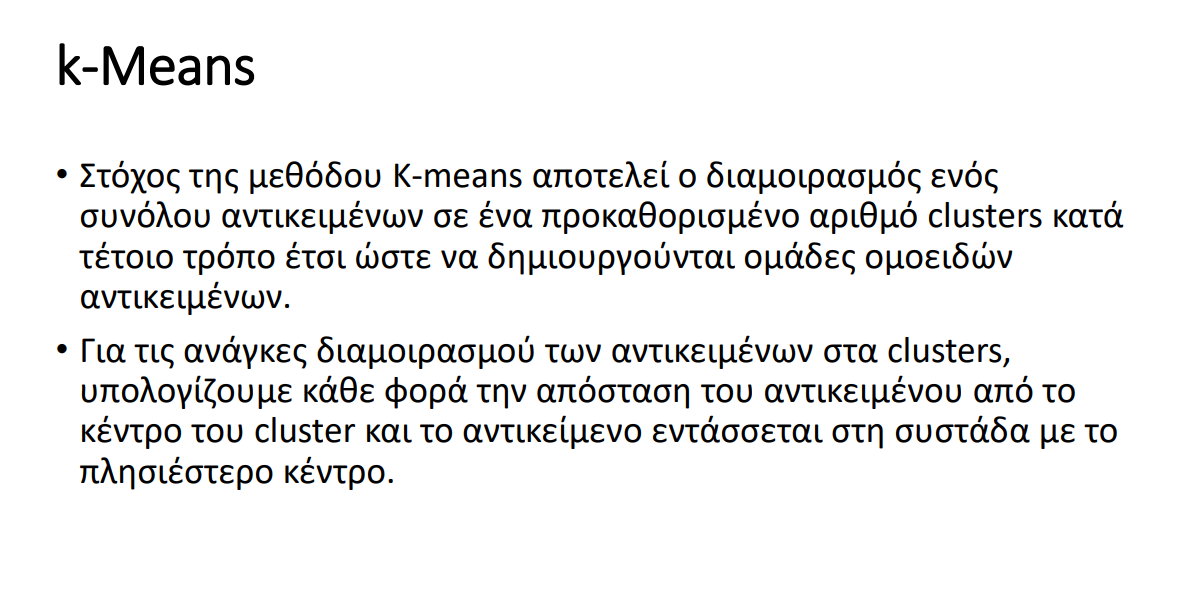 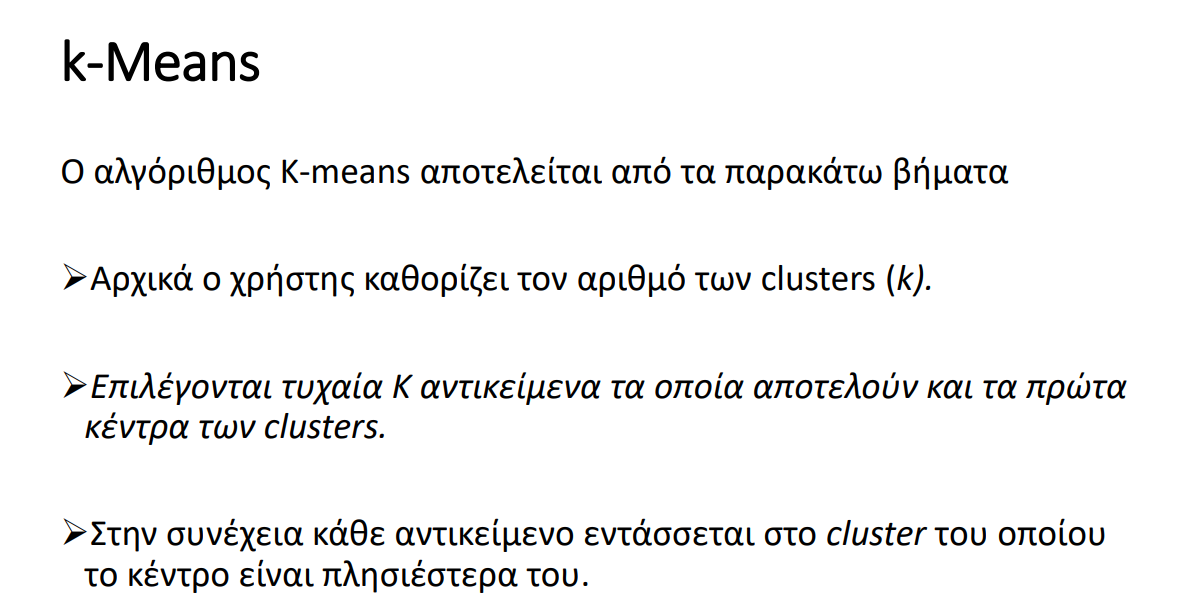 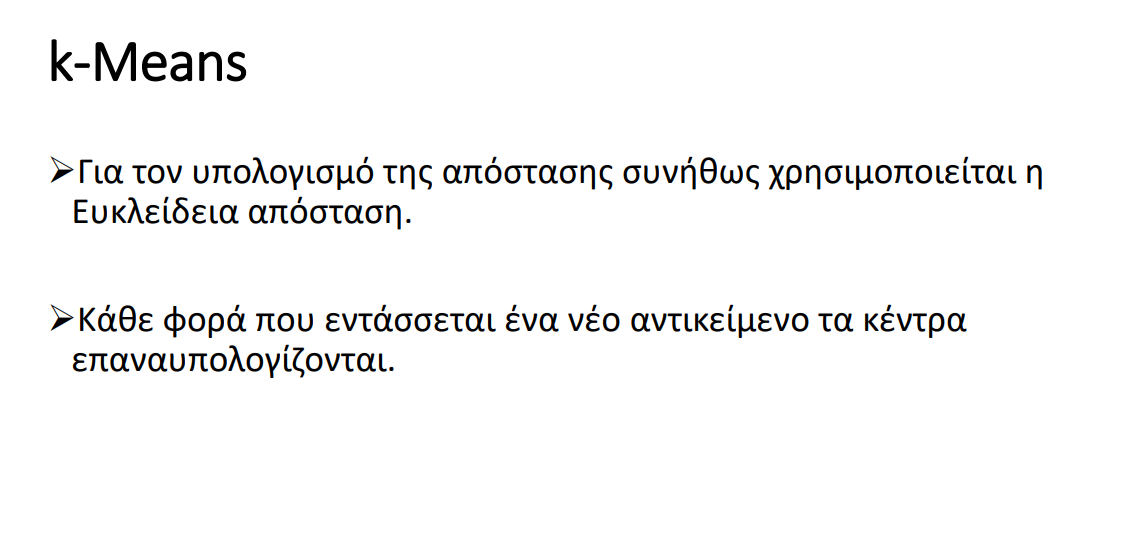 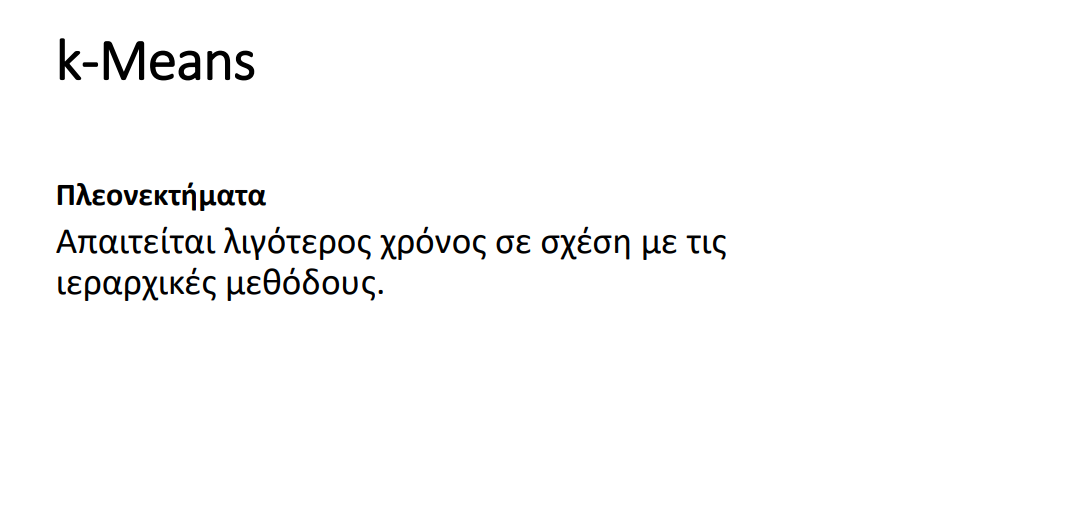 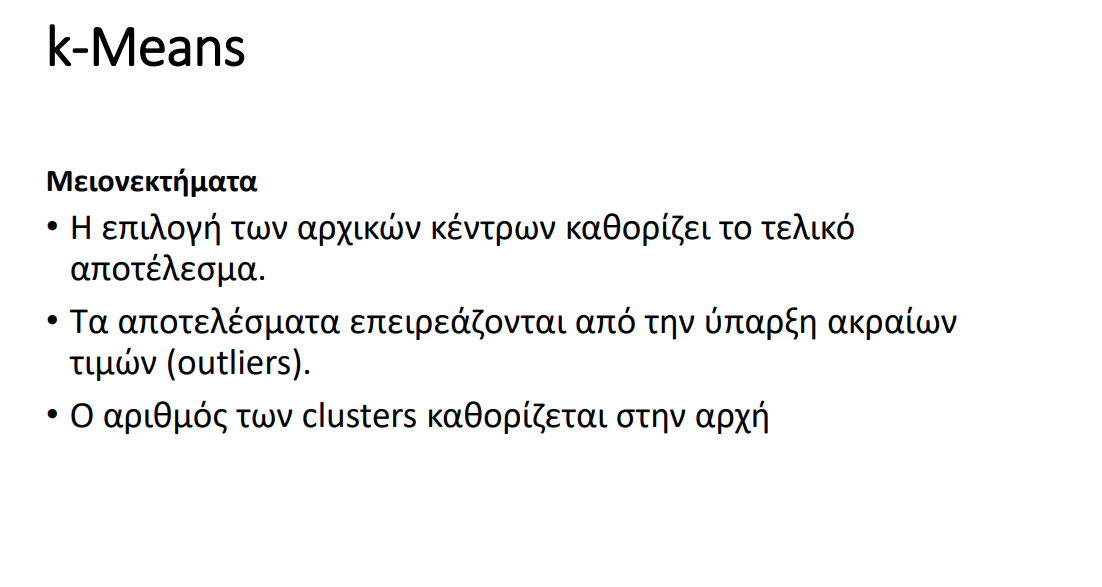